A 66 years old woman with
Malaise 
Weight loss
Hypoglycemia 
acute hyponatremia
hyponatremia?
Hypoglycemia?
   Pancytopenia?
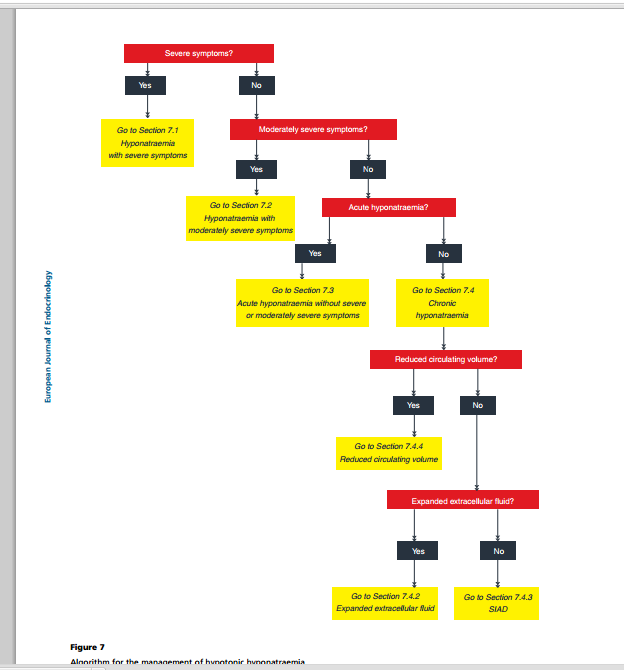 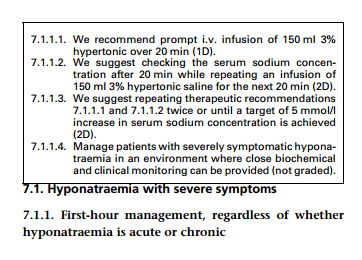 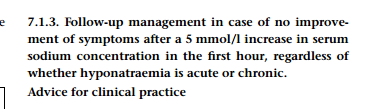